영
아
비
젬

L
O
V
E

M
E
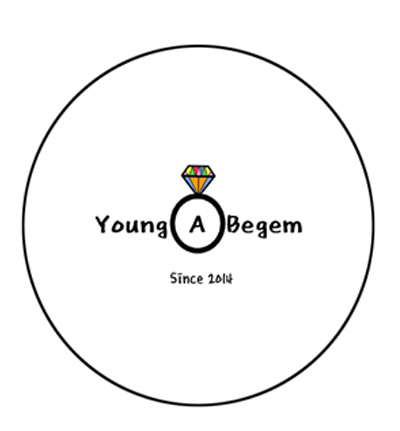 Y
O
U
N
G

A

B
E
G
E
M
핸드메이드 실버제품 디자인브랜드 영아비젬 입니다.

가장 대중적이면서 누구나 착용하고 싶은 제품을 

제작하는 것 입니다. 심플하면서 최신 트렌드에 

뒤쳐지지 않도록 새로운 제품으로 항상 업데이트

하고 있습니다.
I
N
F
O
제품사진은 영아비젬의대표적인 제품만 간추려 보여드리는 것이니 참고부탁드립니다.
Page info
가격대  -------------------------- 4page

 제품사진 ------------------------ 5~10page

 팝업스토어 D.P ----------------- 11~14page

 유통채널 -------------------- 15page
가격대
Handmade
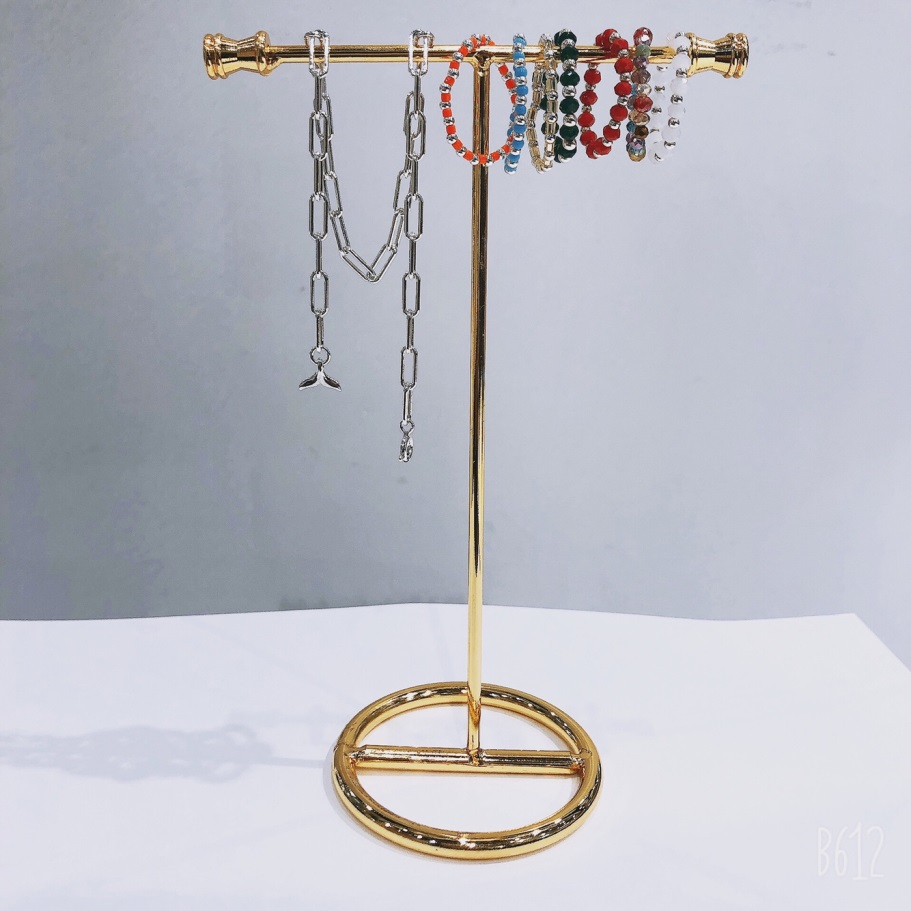 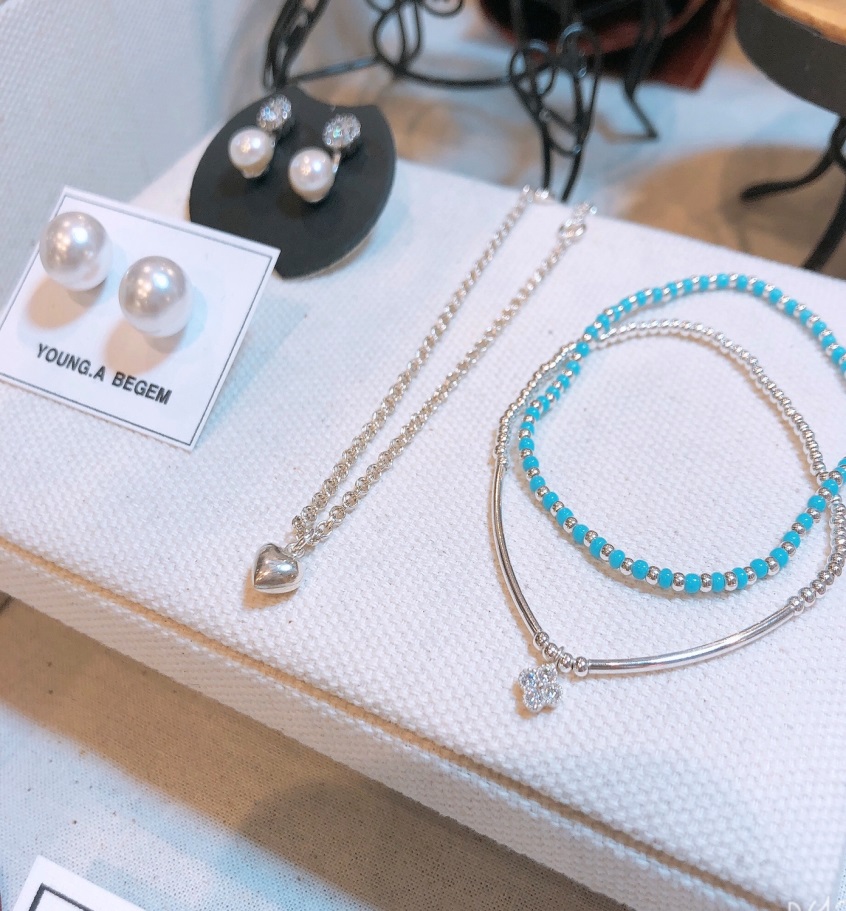 Handmade Earrings
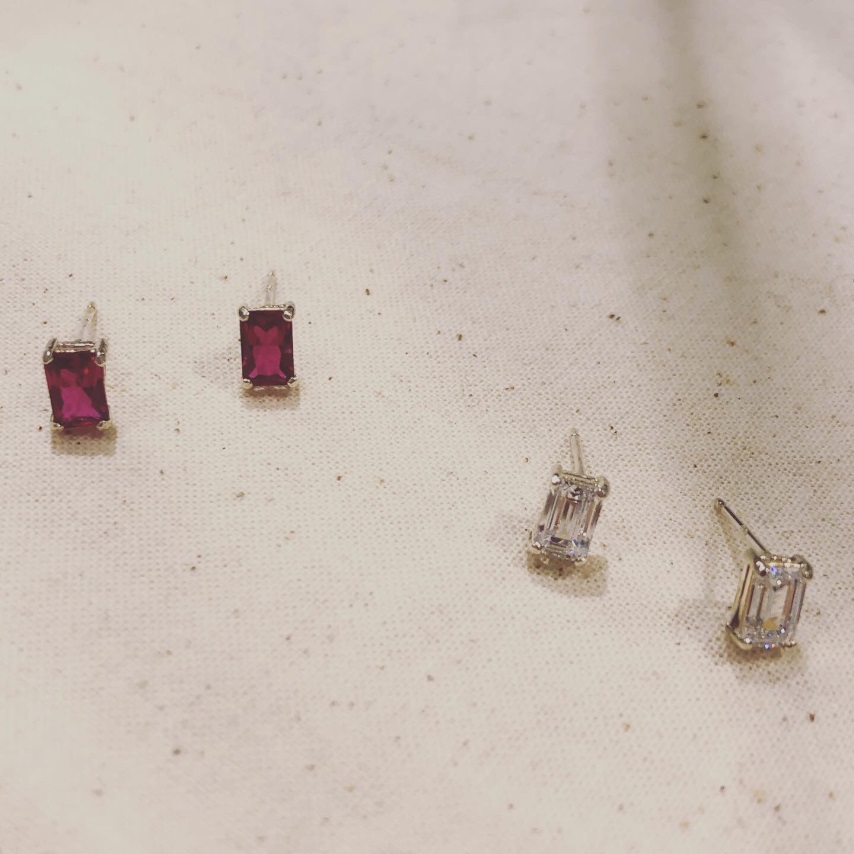 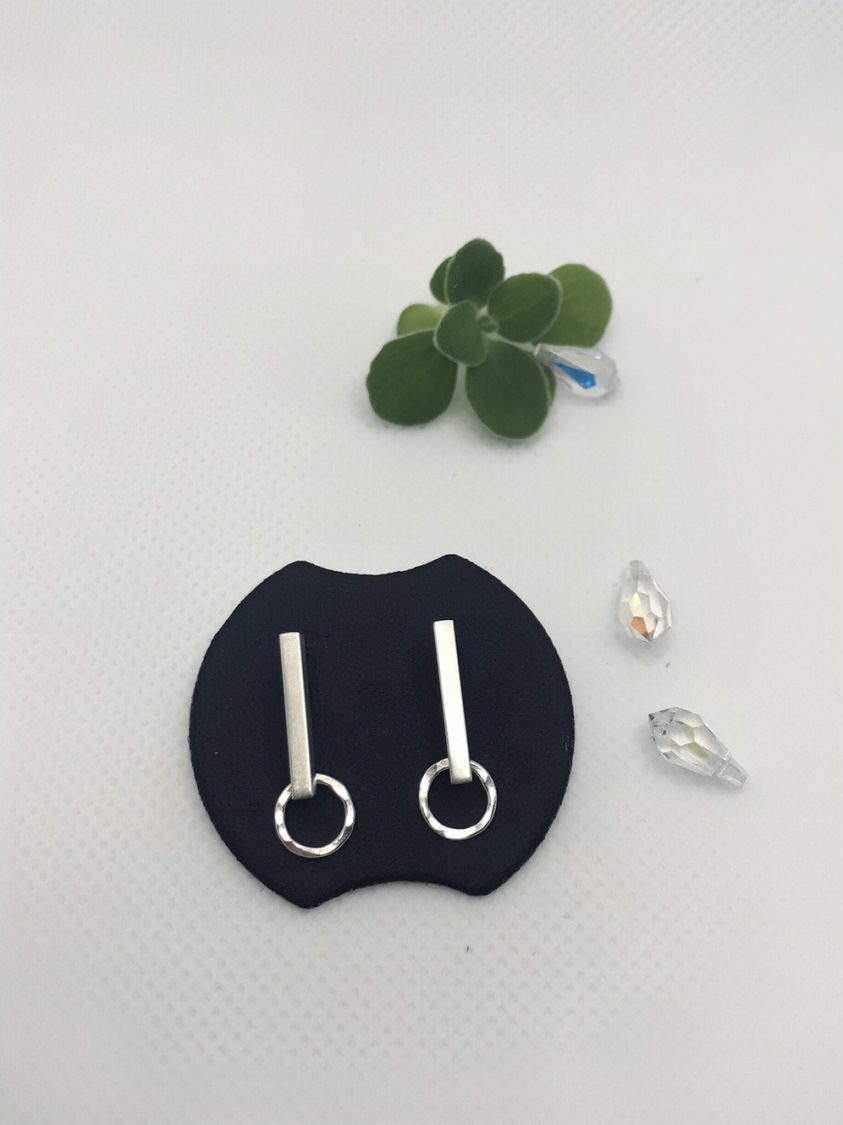 Handmade 
    Ring
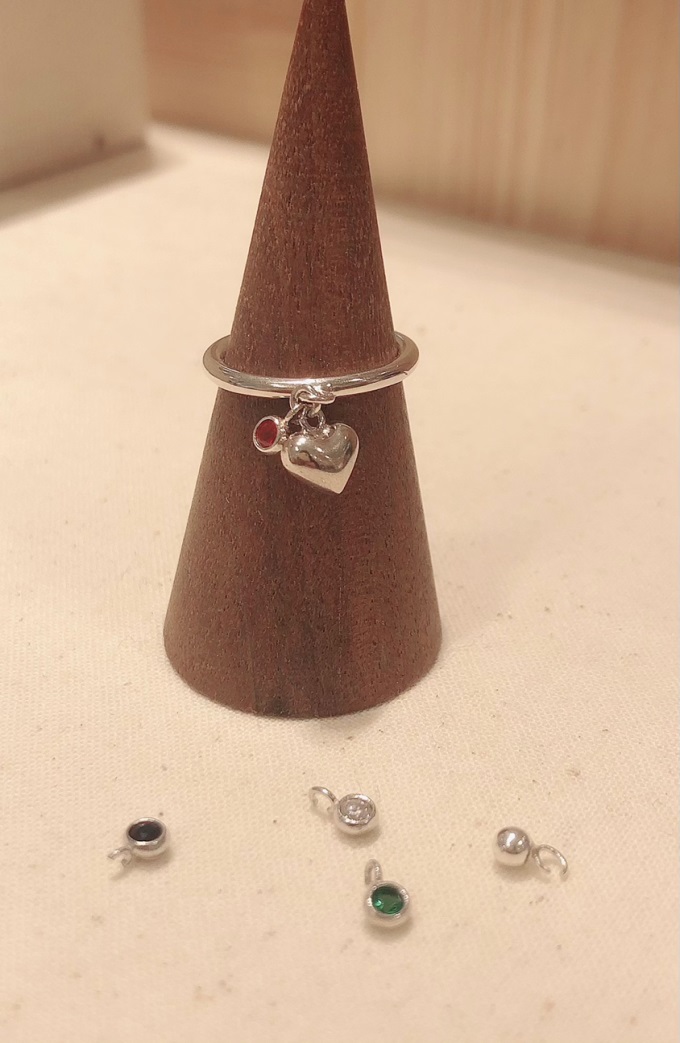 necklace
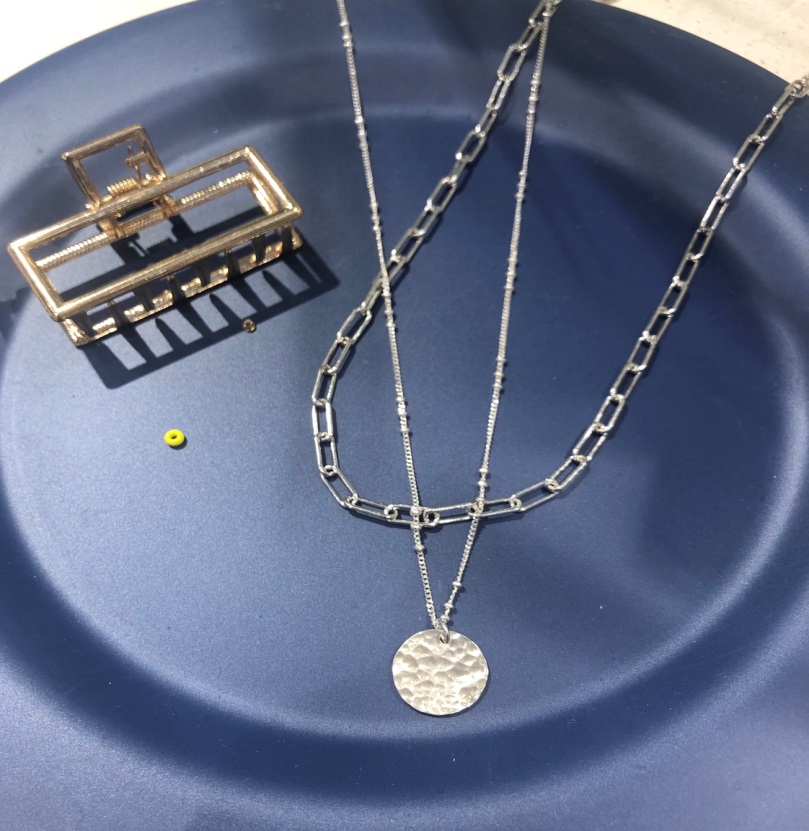 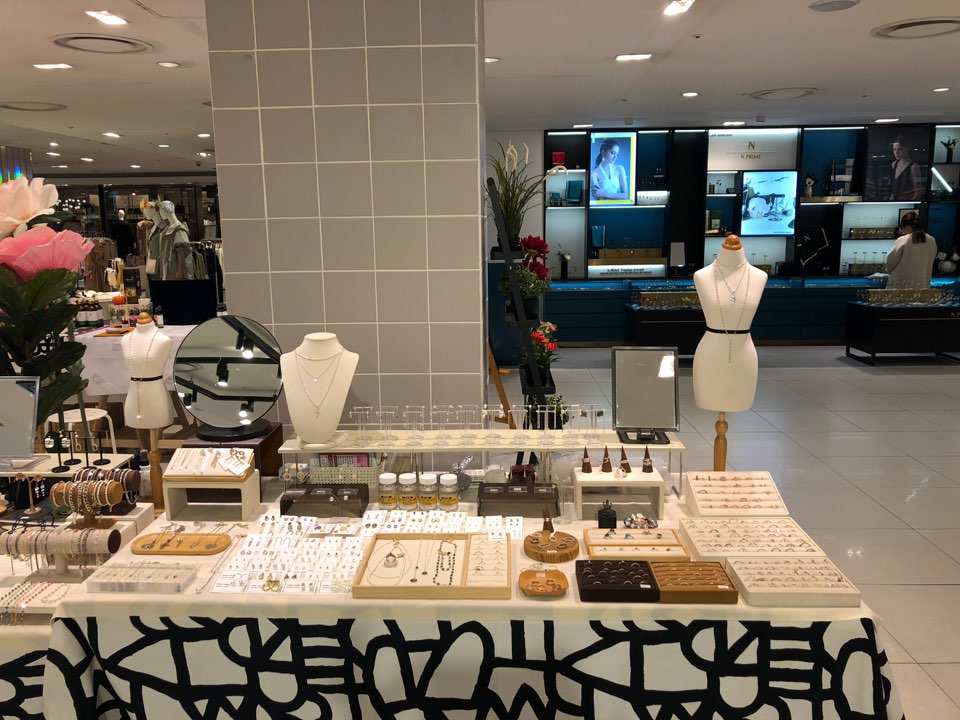 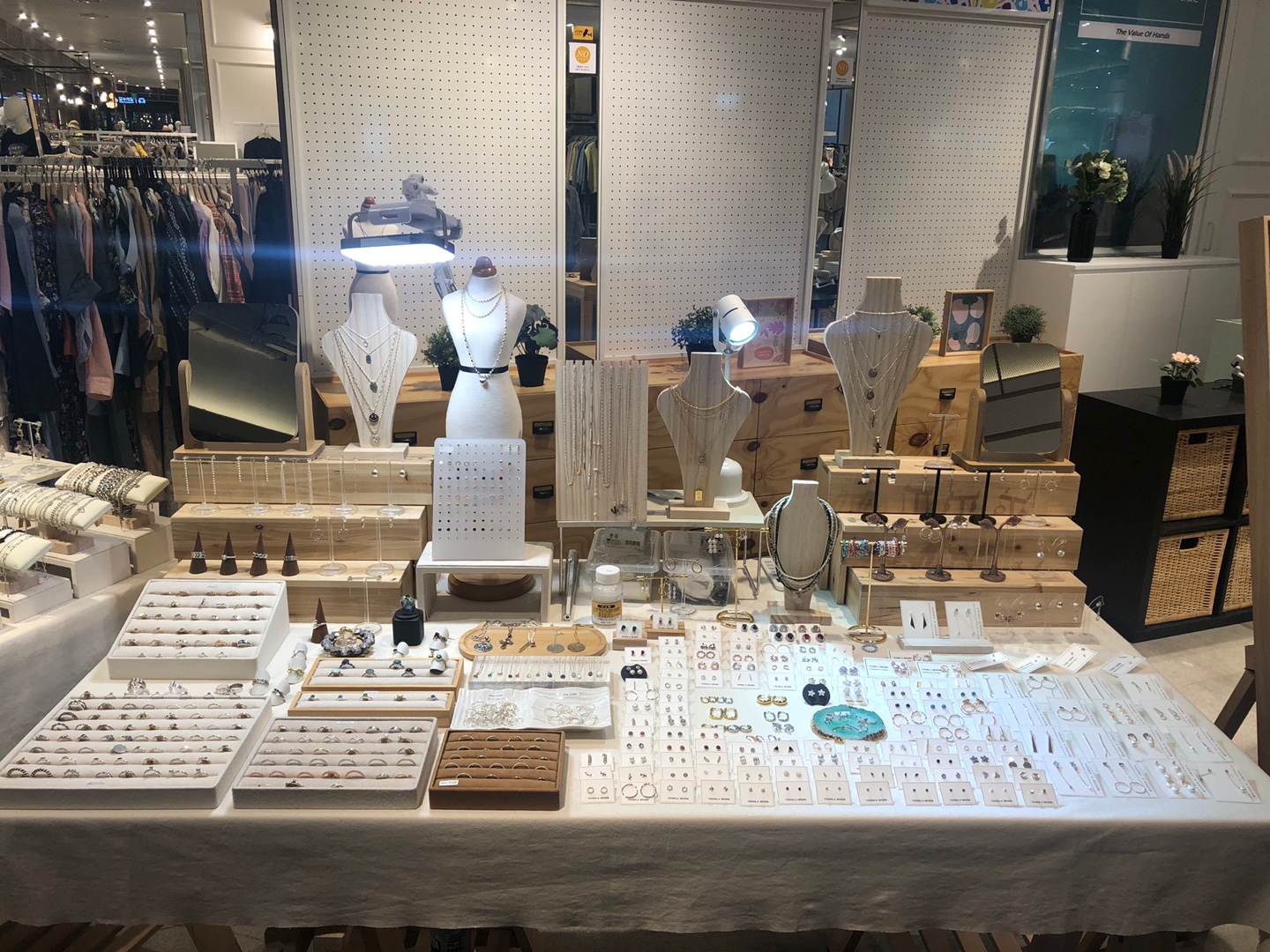 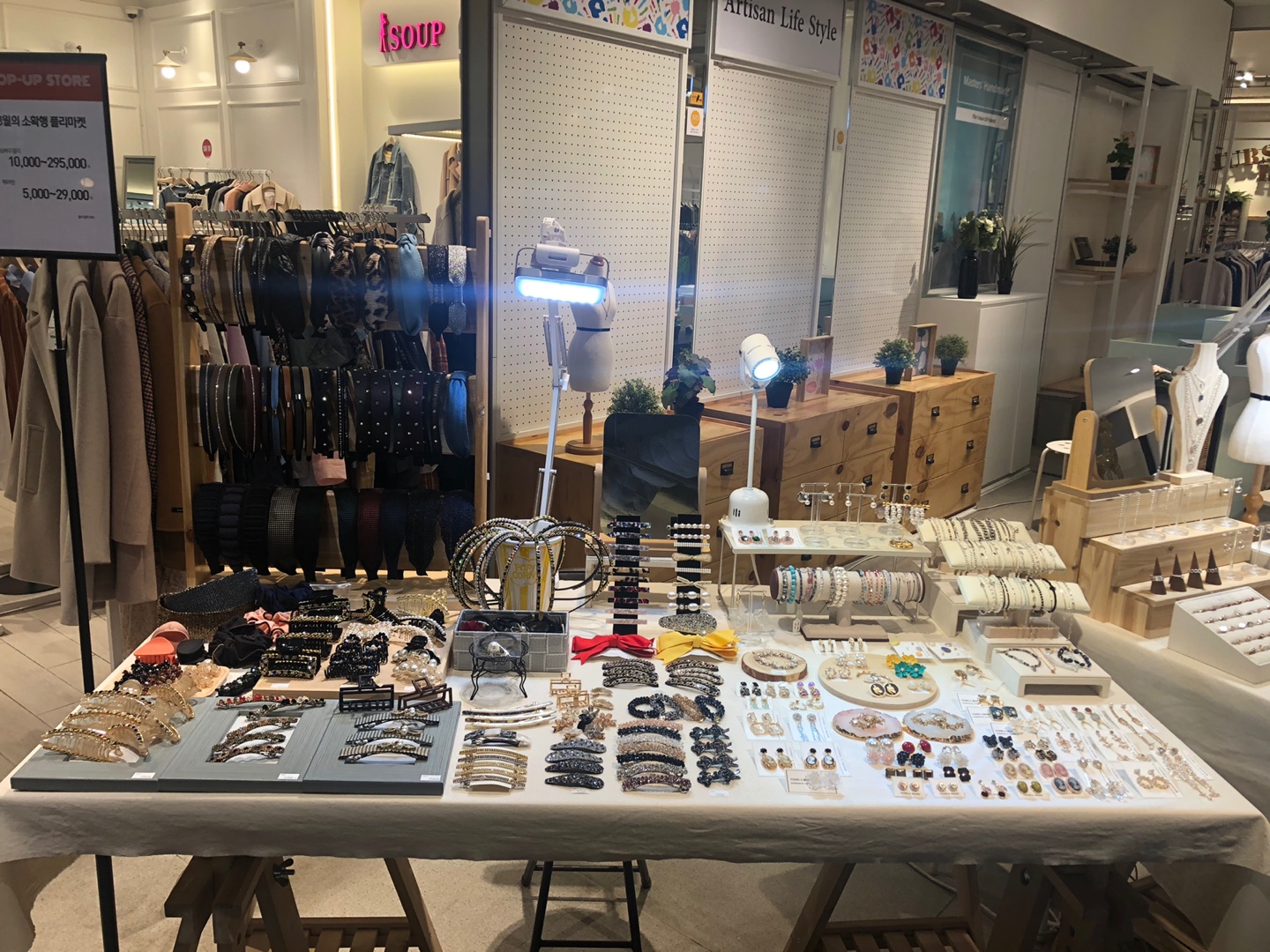 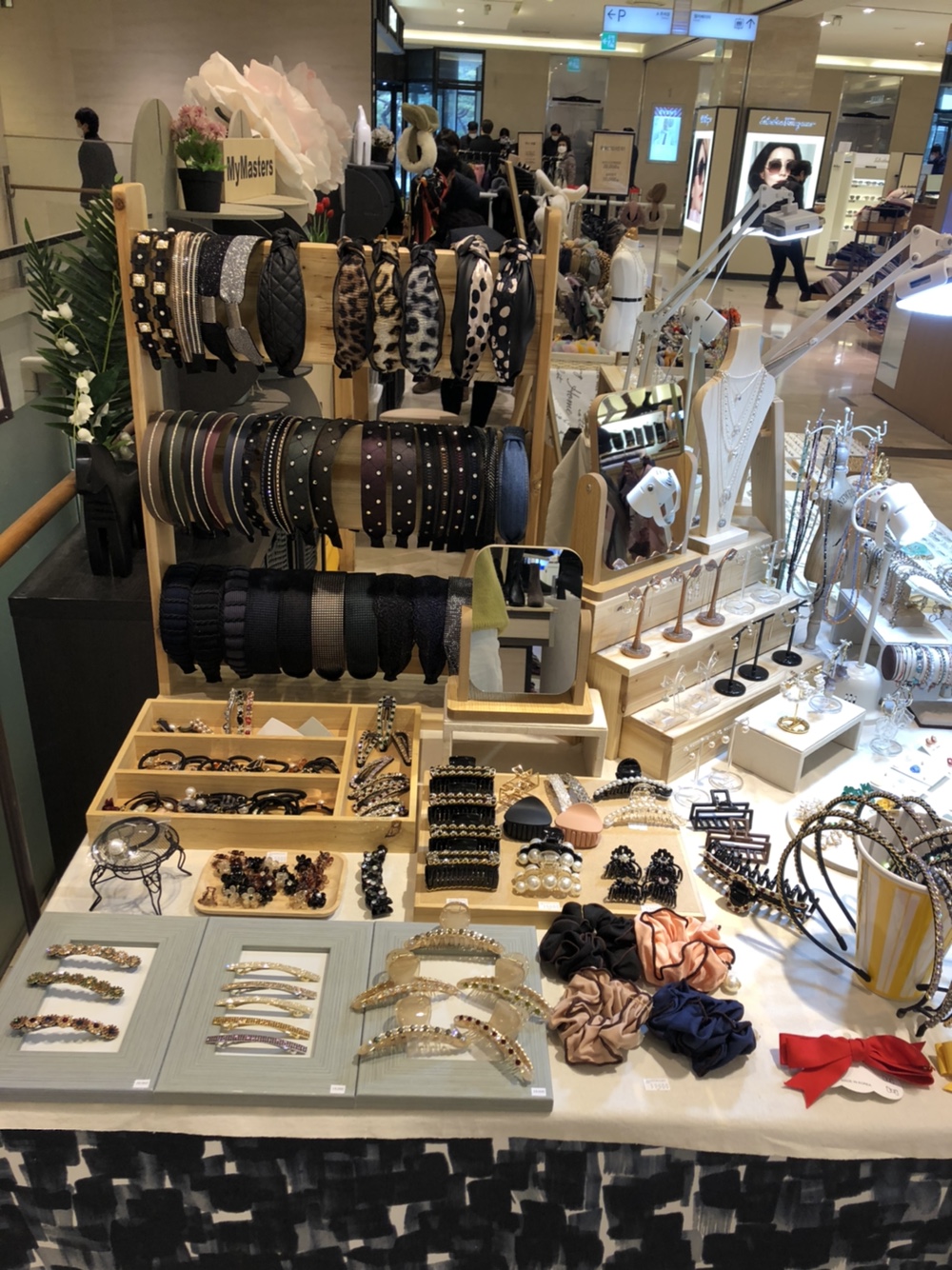 유통채널
아디디어스 – 영아비젬
 인스타그램 – young_a_begem


팝업 : 용산 아이파크몰  
         현대백화점 디큐브시티 
         신세계백화점 아라리오점
         롯데백화점 일산점
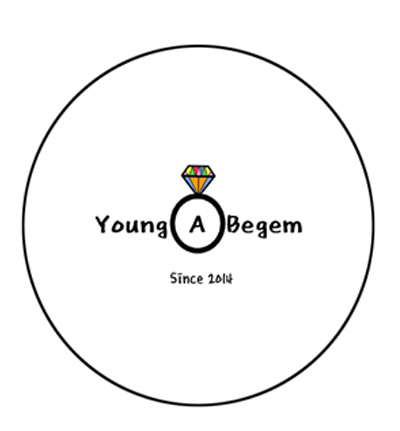 감사합니다